Udbud og tilbud fra ordregiver perspektiv
D. 17.09.2024
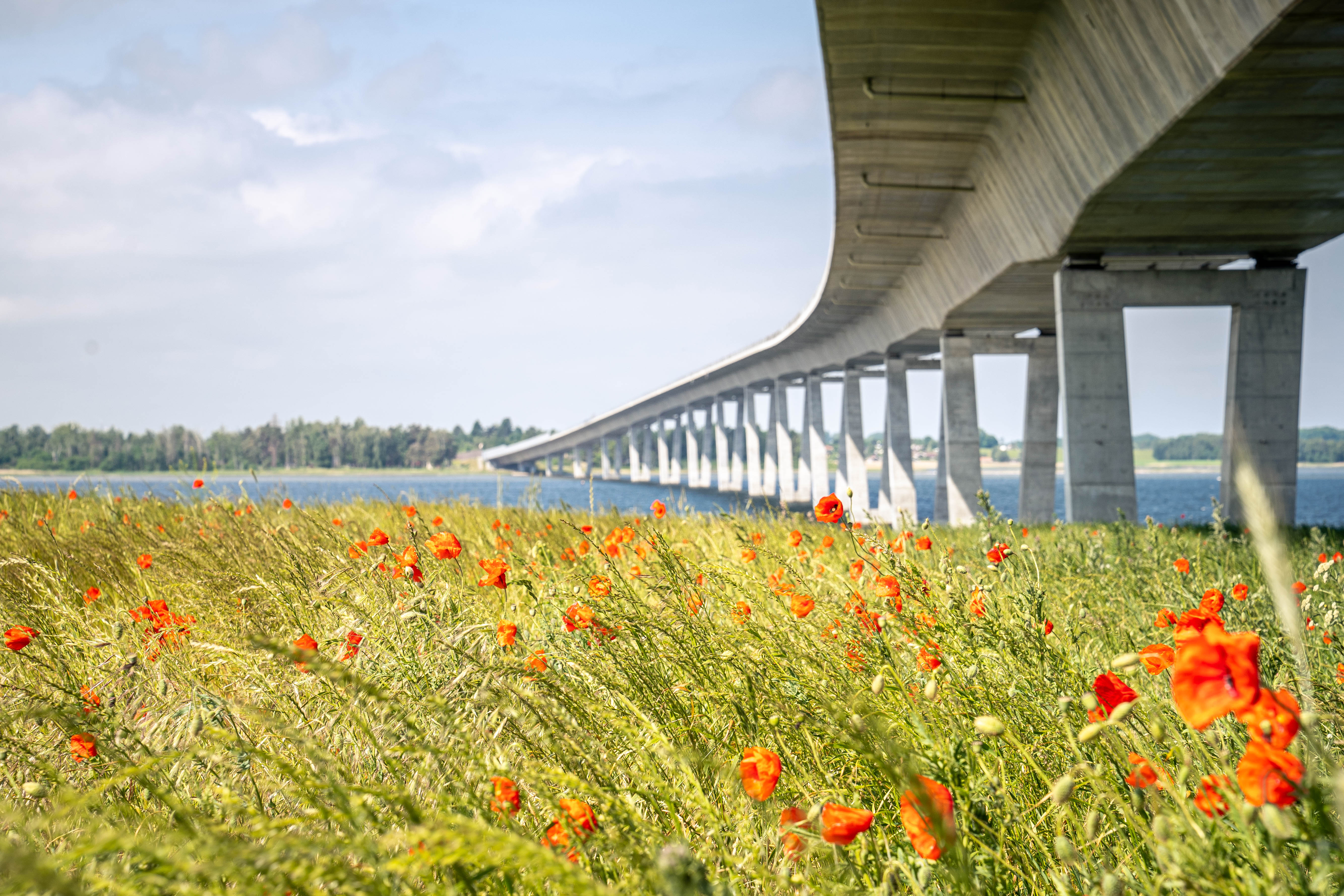 2
Agenda
Baggrund 
Hvem er jeg
Vejdirektoratet 
Ordregivers pligt og ansvar
Generelt lovmæssighed
Ordregivers forventninger 
Udbudsretlige udfordringer 
Klagenævnets praksis 
Succes med udbud
 Spørgsmål
3
Lidt om mig…
4
Punkt 1. Baggrund
Baggrund
KARRIERE 
2022 – d.d.
 Indkøb, Vejdirektoratet  
Udbud og kontraktstyring 
2020 – 2022
Koncern IT, Københavns Kommune
Dynamiske indkøbssystemer og agil-projekter
2016 – 2020
Statens Indkøb (Rådgivningsenheden), Økonomistyrelsen
Udbud af de fællesstatslige rammeaftaler
VIDEREUDDANNELSE
2023 -  d.d., BA.jur. SDU
UDDANNELSE
2011 - 2016 
Cand. Merc. Jur., Copenhagen Business School (CBS)
Punkt 2. vejdirektoratet
5
Vejdirektoratet
6
Punkt 2. vejdirektoratet
Vejdirektoratet
Primær myndighedsansvar for vedligeholdelse af den statslige infrastruktur, herunder motorveje, broer og tunneler.
Udvikling af infrastrukturplanen 2035 med fokus på levere varen, fremkommelighed og bæredygtighed fx (biodiversiteten og minimering af CO2 aftrykket)
Udrulning af el-ladeparker langs statsvejnettet
7
Punkt 2. vejdirektoratet
VDs indkøbsvolumen
Indkøb er altoverskyggende i vores forretning og fylder stort set alle forretningsområderne 

Entreprise og anlæg: 6,5 mia. kr. forventet stigning på 21% i 2024.
Rådgiver: 763,5 mio. kr. på rådgivere en stigning på lige over 18% fra forrige år.
IT-digitaliseringsprojekter: 90,2 mio. kr. på udvikling, drift og rådgivning
8
Punkt 3. Ordregivers forventninger
Ordregivers pligt og ansvar
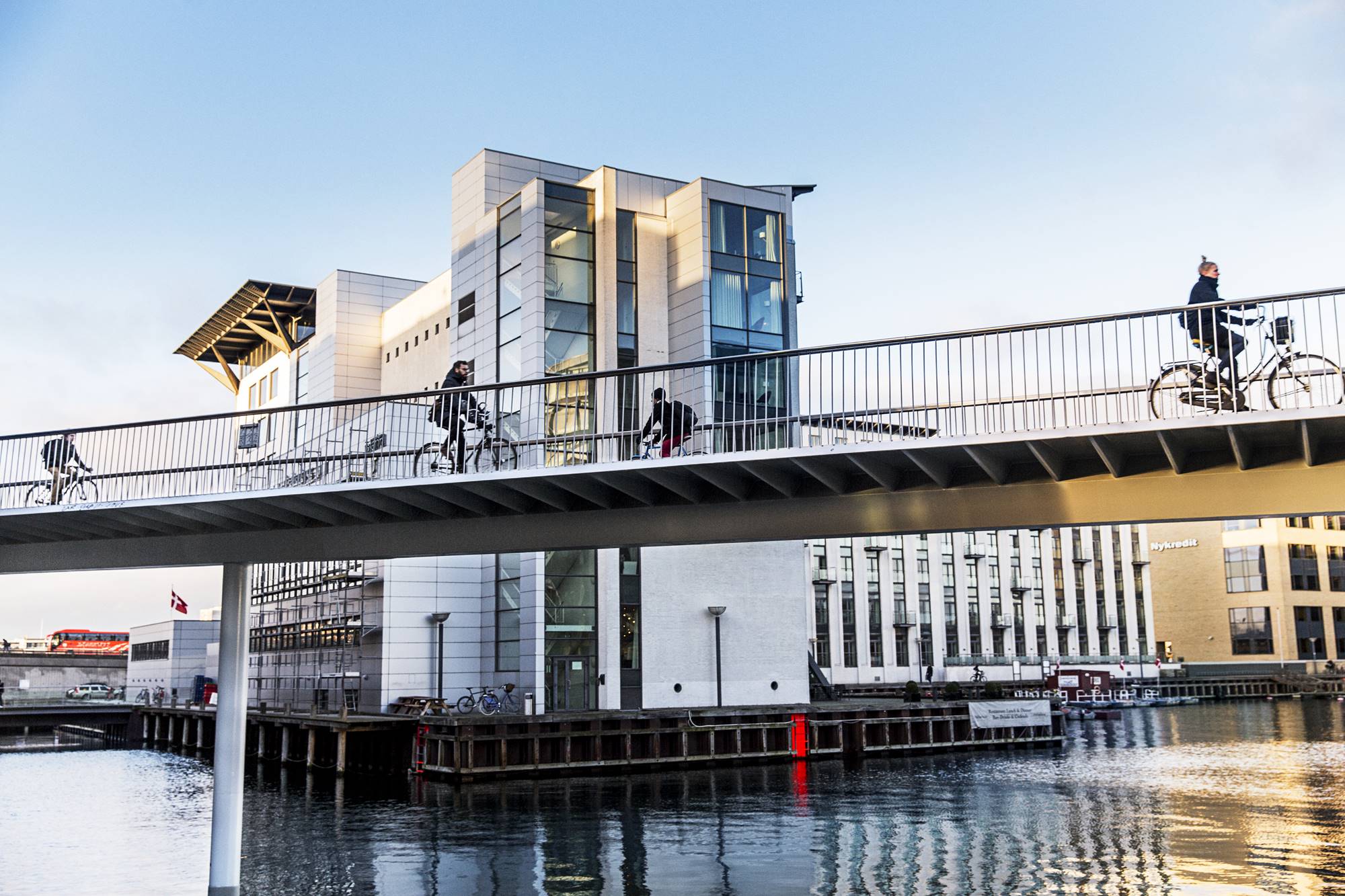 9
Punkt 3. VD som Ordregivende myndighed
Generelt lovmæssighed
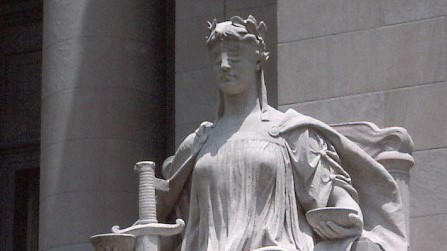 EU forordninger og direktiver 
Udbuds-, konkurrence-, statsstøtteretlige lovkrav, m.m.
Forvaltningsretlige principper
God embedsmandskik – en højere moralsk standard
Rigsrevision – tilsynsmyndighed 
Politisk organisation – politisk dagsorden påvirker konkrete projekter – hvor er penge bedst brugt, mere valuta for penge.
De tre tilsigtede mål: 
Undgå korruption
Undgå kriminalitet 
Skabe konkurrence
Dette billede efter Ukendt forfatter er licenseret under CC BY-SA-NC
10
Punkt 4. Ordregivers forventninger
Ordregivers forventninger
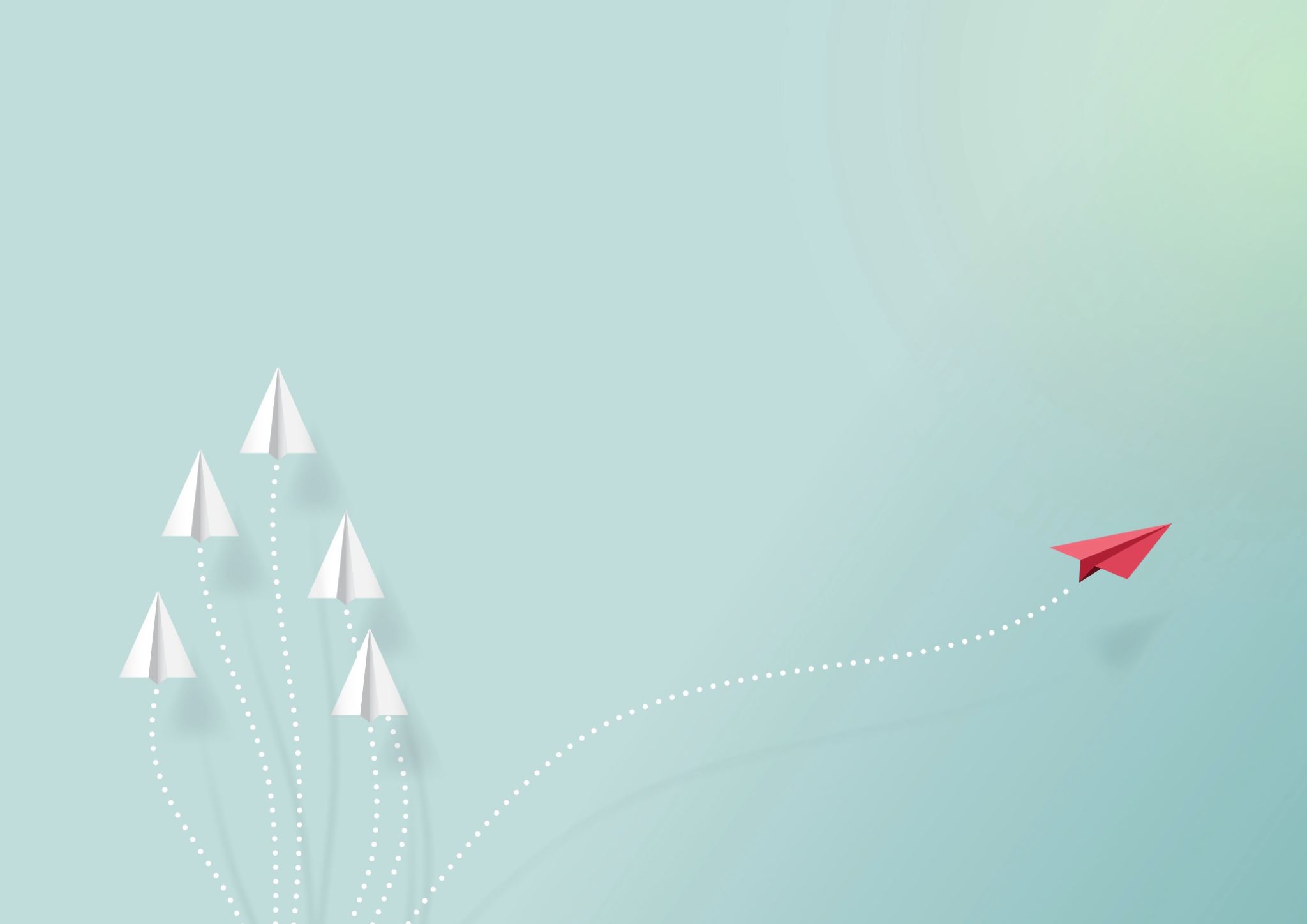 11
Punkt 4. Ordregivers forventninger
Ordregivers behov og hensyn
Forretningens tekniske, kompetence- og ressourcemæssige behov
Hensyn til budget/økonomi
Hensyn til tid og kvalitet 
Hensyn til politiske dagsordner
Punkt 4. Ordregivers forventninger
12
Ordregivers forventninger
Fokus på at sikre en sund konkurrence 
Anvende fleksibilitet udbudsformer og nye samarbejdsformer tidlig leverandør inddragelse i vores bygge og anlægsprojekter
Anvende effektive evalueringsmodel for at sikre optimal konkurrence og at det er den rigtige vinder der får tildelt kontrakten – undgå prisspekulation! 
Fokus på sund forretning for vores leverandør – det er i vores interesse i at vores leverandør tjener penge med henblik på et godt samarbejde i gennem hele kontraktperioden. 
Anvende Åben-bog princip i afregningsform
Et løfte-baseret pris- og kompetencefordeling i prislisterne
Fokus på den gode samarbejde - i gennem afbalancerede kontrakter
13
Punkt 5. udbudsretlige udfordringer
Udbudsretlige udfordringer
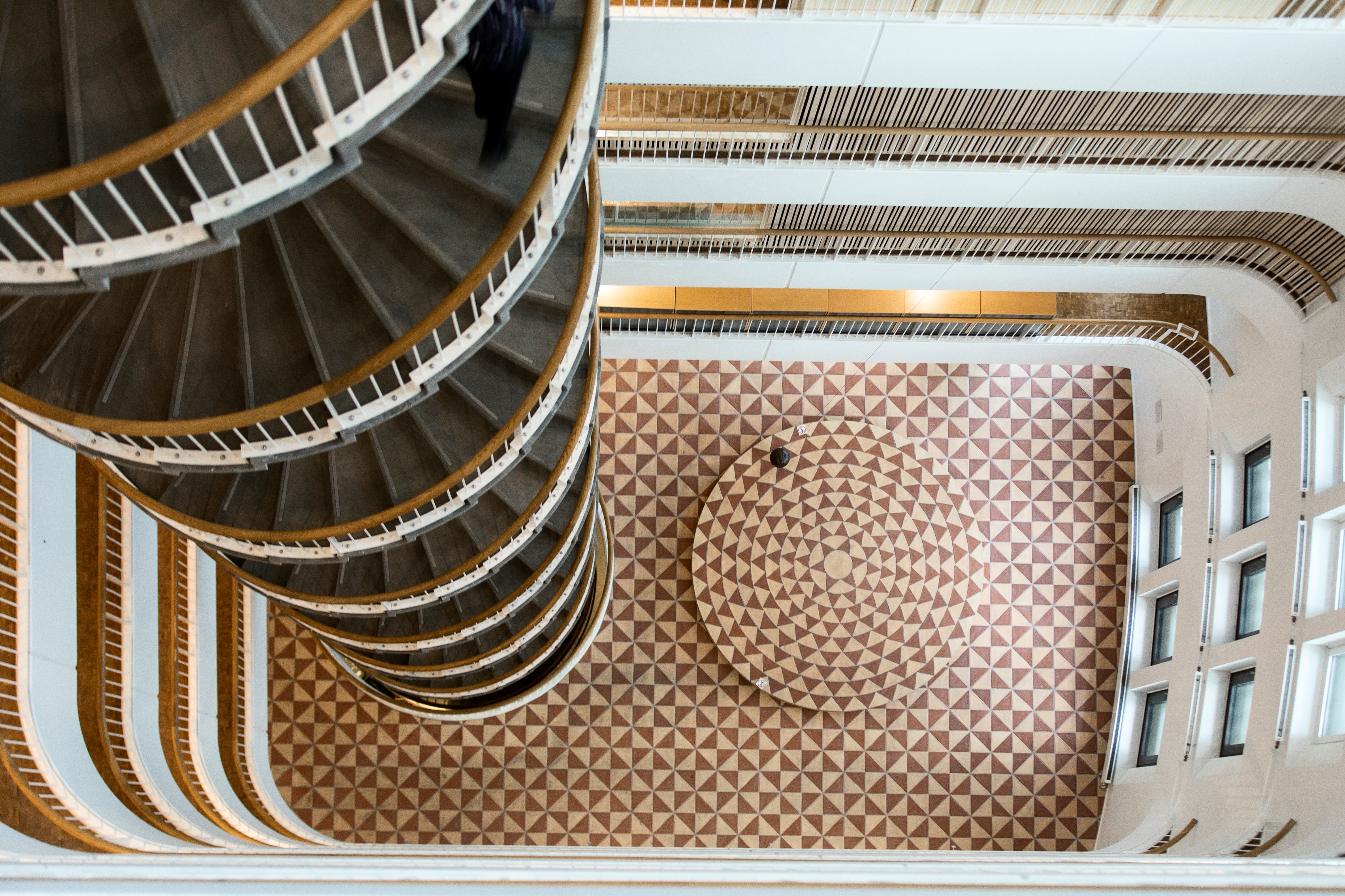 14
Punkt 5. udbudsretlige udfordringer
Hvorfor er ordregiver nødsaget til at afvise ansøgninger/tilbud
Ansvarsnormen for erstatning for en ordregivende myndig kan fra retspraksis udledes til at være et strengt culpa ansvar. 

De hyppigste ansvarspådragende tilfælde i praksis er;
Antagelse af ikke-konditionsmæssige ansøgning/tilbud – som følge af forbehold i ansøgning/tilbuddet
Usaglige evaluering, herunder afvisning af tilbud 
Fejl/uklarheder i udbudsmaterialet
15
Punkt 5. udbudsretlige udfordringer
Udbudsretlige udfordringer (forbehold)
Kan defineres bredt som: ”enhver uoverensstemmelse, som et tilbud indeholder i forhold til udbudsmaterialet.”

Forbehold kan tages i forhold til:
Materielle krav (krav til ydelsen, kontraktkrav, mindstekrav, samarbejdsstruktur mv.)
Formelle krav (vedståelsesfrist, prisstruktur, sprog mv.)
16
Punkt 5. udbudsretlige udfordringer
I. Manglende overholdelse af materielle krav
Forbehold for kontraktkrav, 24. juni 2012, Tecan Nordic AB mod Statens Serum Institut
Forbehold for krav om to års garanti, hvor den vindende tilbudsgiver havde tilbudt ét års garanti og ét års servicekontrakt. Ordregiver kapitaliserede servicekontrakten ved at tillægge prisen for servicekontrakt til tilbudsgivers evalueringstekniske pris. 
 
KLFU fastslog, at servicekontrakten ikke var sammenfaldende med den i kontraktens krævede garanti. Derfor afspejlede kapitaliseringen den manglende garanti-periode.
17
Punkt 5. udbudsretlige udfordringer
II. Manglende overholdelse af materielle krav
Beviste/ubeviste maskeret forbehold for mindstekrav: 25. februar 2021, Suez Water mod Danish Oil Pipe
Tilbuddet indeholdte beskrivelserne, som gav ordregiver anledning til at tvivle på hvorvidt løsningen ville kunne overholde et mindstekrav.
Klagenævnet statuerer som fastpraksis, at risikoen for uklarheder eller ufuldstændigheder i tilbud, herunder om tilbuddet kunne opfattes som indeholdende forbehold over for et mindstekrav, påhviler tilbudsgiver, og ordregiver i sådanne henseender er berettiget til at afvise tilbud med forbehold for mindstekrav. Herudover statueres klagenævnet at denne kun tilsidesætter ordregivers skøn, hvis ordregiveren åbenbart har overskredet den vide grænse for skønnet eller i øvrigt har handlet usagligt.
18
Punkt 5. udbudsretlige udfordringer
III. Manglende overholdelse af formelle krav
Formalia der skaber unødvendige forstyrrelser: 13. juni 2019, Joca mod Allerød Kommune mfl.
Sagen vedrørte offentligt udbud efter udbudslovens af en rammeaftale om levering af affaldsbeholdere, hvor den vindende tilbudsgiver havde henvist til sin hjemmeside i forbindelse med en generel præsentation.
Klagens genstand: KLFU ikke fandt det var et forbehold, at en tilbudsgiver havde henvist til sin hjemmeside i forbindelse med en generel præsentation, stedfæstet i Østre Landsret.
19
Punkt 5. udbudsretlige udfordringer
IV. Manglende overholdelse af formelle krav
Formalia der skaber unødvendige forstyrrelser 24. Maj 2024 
Ordregiver havde afvist tilbud som ukonditionsmæssigt, fordi tilbudsgiveren havde givet prisoplysninger på en anden måde end foreskrevet i udbudsbetingelserne.
Klagenævnet tog ikke taget stilling til spørgsmålet. Ordregiver kunne ikke kapitaliserer forbeholdet uden større vanskeligheder (forsigtigshedprincippet) desuden kunne en berettigelse føre til et nyt tilbud.
20
Punkt 6.  succes med udbud
Opsummering fast praksis
Tilbudsgiver bære risiko for enhver uklarhed i sit tilbud og omvendt bære ordregiver enhver risiko for uklarheder i udbudsmaterialet
Ordregiver bære bevisbyrden for sit skøn ved kapitalisering – dermed tilbøjelighed til ikke at kapitalisere forbehold
Det ikke er afgørende hvordan forbehold er anført – det er tilstrækkeligt at der er rimelig grundlag til at betvivle, hvorvidt kravene er opfyldt. 
Ordregiver har ret til at afvise tilbuds som ukonditionsmæssigt, hvis tilbuddet indeholder forbehold – medmindre forbeholdet kan bagatellignede forhold. 
Ordregiver har vidt skøn i sin kvalitative vurdering – medmindre den er ukorrekt eller usaglig – der skal meget til for at omstøde ordregivers vurdering
21
Succes med  udbud
22
Punkt 6.  succes med udbud
Vores anbefalinger
Følg ordregivers anvisninger til udformning af tilbud – følg formalia!
Fokus på kvalitetssikring af tilbud
Deltag på markedsdialoger og benyt spørgsmål og svar-processen til at få præciseret/tilpasses udbudsmaterialet 
Anbefaling er at søg professionel rådgivning ifm. udbudsprocesser 
Realistiske tilbud – gennemsigtighed og ærlighed fremfor prisspekulation
23
Spørgsmål
24
Tak for i dag!